SECTOR MOVILIDAD
Gabinete Sectorial

 Noviembre 2024
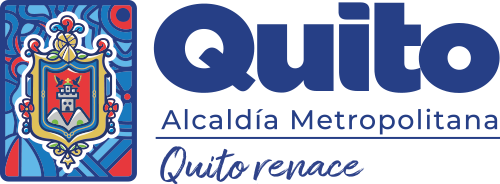 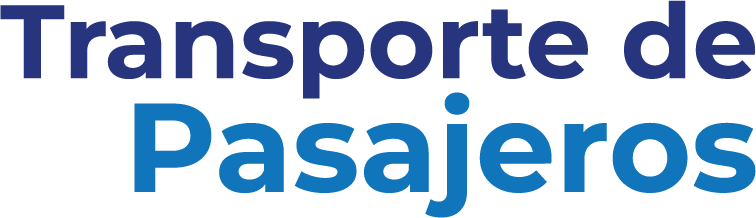 PRESUPUESTO DE INVERSIÓN 2025
Recursos Municipales ($49.881.395)
01
Sistema Integrado de Recaudación – 
En ejecución
MODERNIZACIÓN DEL SISTEMA DE TRANSPORTE
Adquisición 60 trolebuses 100% eléctricos
En ejecución
$6.300.000
12,63%
Sistemas Inteligentes de Transporte SAE – SIU
En proceso – Ejecución 2025 - $6.300.000
02
Gestión de rutas Alimentadoras - $27.8 Millones
OPERACIÓN DE LOS CORREDORES DEL SITP
Gestión de flota $8,7 Millones
$43.581.395
77,37%
Gestión de infraestructura $4,4 Millones